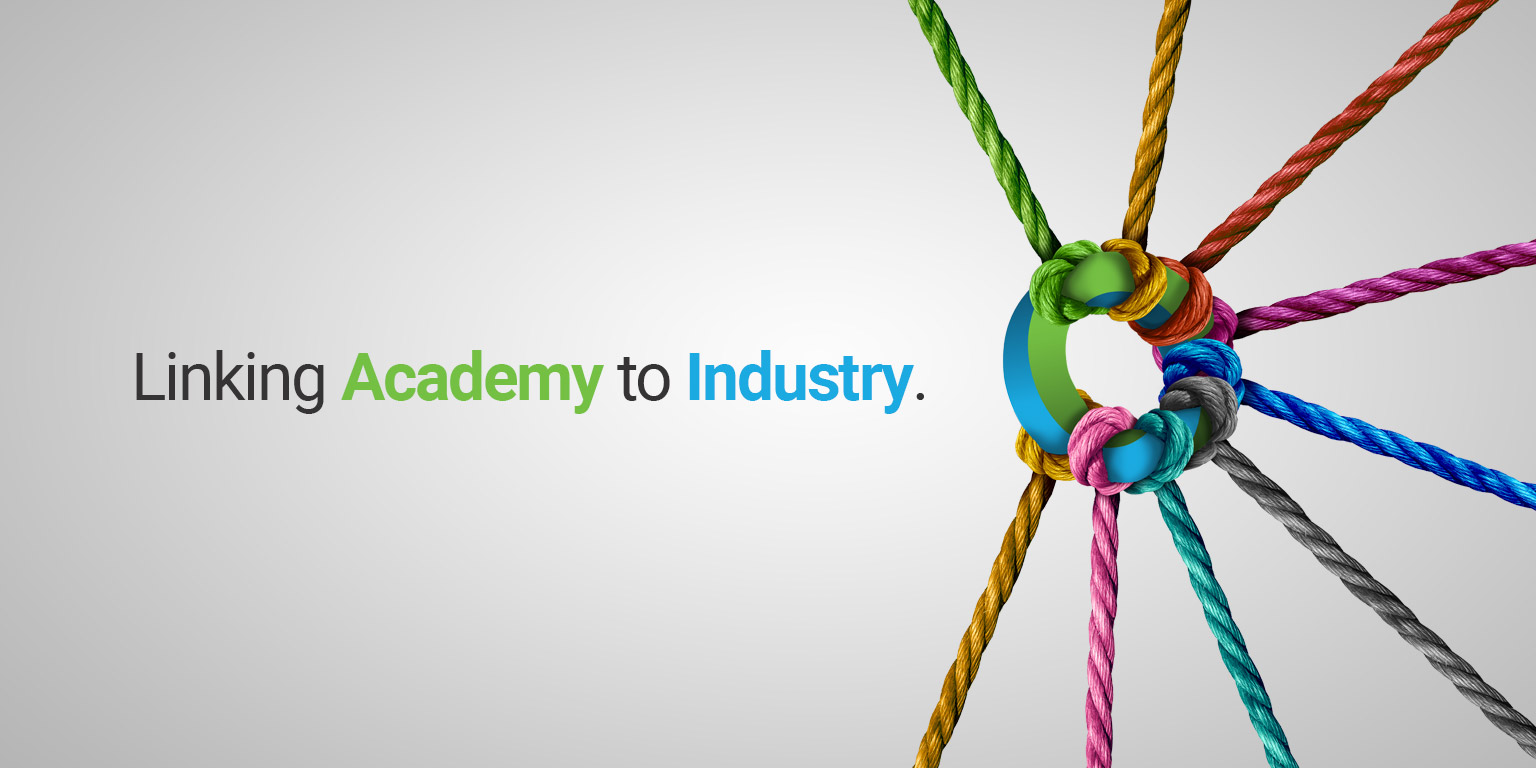 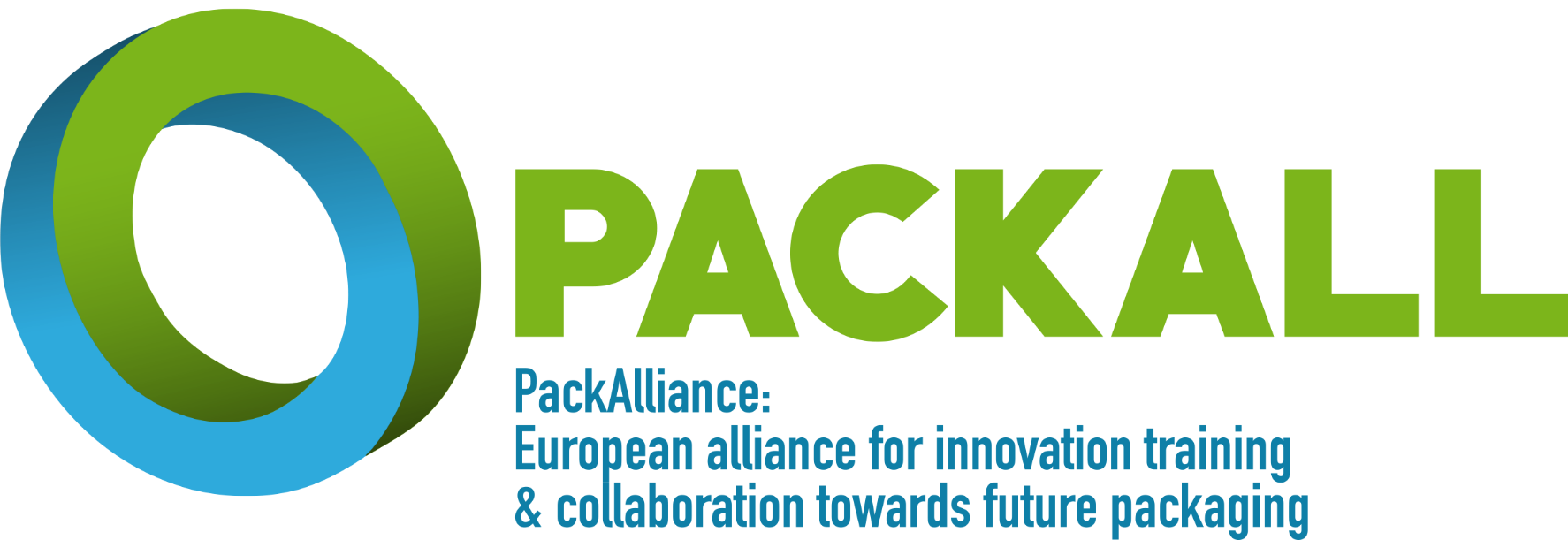 Programma di formazione: moduli
Eco-design e nuovi processi di produzione
Nuovi materiali e materiali bio
Coinvolgimento dei cittadini e dei consumatori
Gestione e valorizzazione dei residui
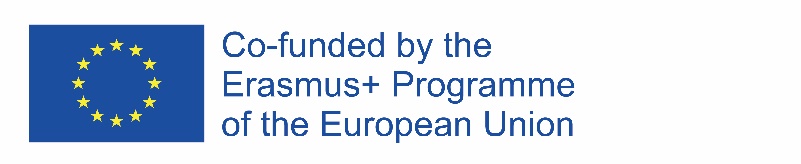 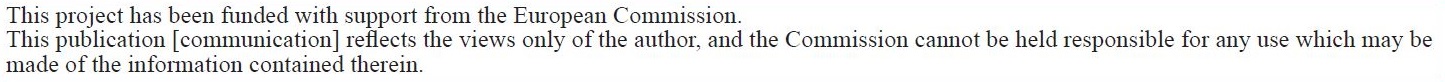 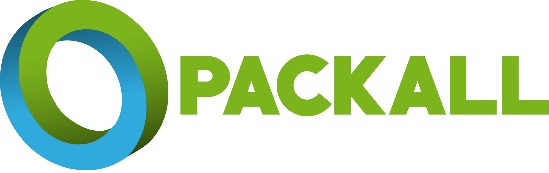 LezioneCaratteristiche dei Principi dell'Economia Circolare parte 2
Come fare la transizione verso un'economia circolare?
Strumenti di monitoraggio degli indicatori CE
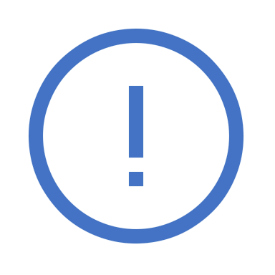 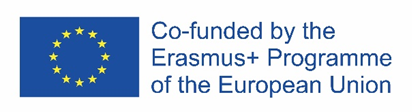 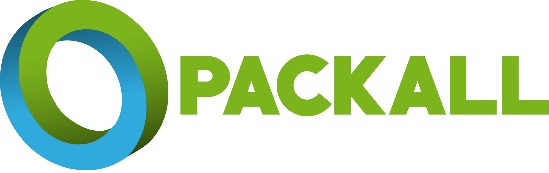 La genesi della road map nazionale per l'economia circolare
La Road map nazionale è uno strumento per il processo di transizione dall'economia lineare a quella circolare.
Richiede azioni
Definisce i passaggi delle modifiche
Formulare obiettivi
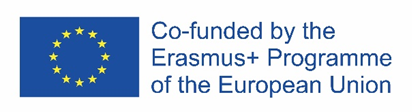 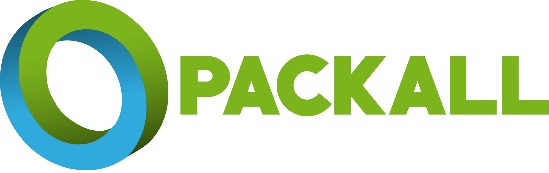 Come viene creata la road map?
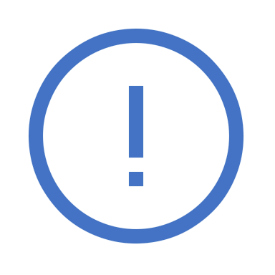 Tenendo conto delle condizioni del paese
Collaborazioni e requisiti 
Flessibilità  
Rilevanza
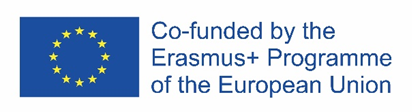 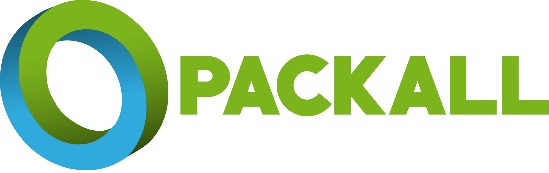 Cosa può includere la road map?
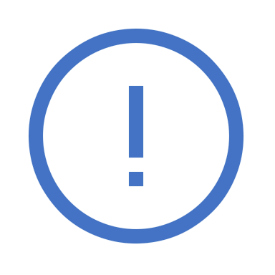 La Roadmap si concentra su 5 aree in particolare:
Produzione industriale sostenibile
Consumo sostenibile
Bioeconomia
Nuovi modelli di business
Implementazione, monitoraggio e finanziamento della CE.
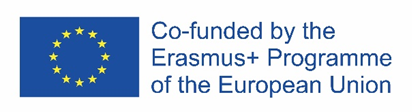 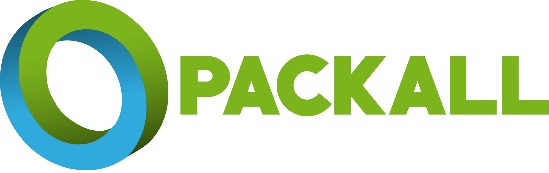 Strumenti utili: CSR
Responsabilità Sociale d'Impresa
Responsabilità per l'impatto delle decisioni prese all'interno dell'organizzazione e delle azioni derivanti da queste decisioni sulla società e sull'ambiente naturale. 
Uno stile di gestione aziendale che integra i diritti sociali, ambientali, etici e umani nell'attività commerciale con la cooperazione degli stakeholders. 
Buone pratiche nel contesto di nuovi e biomateriali
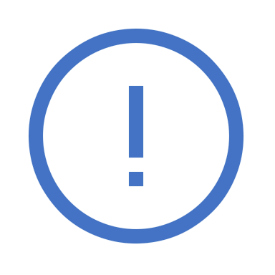 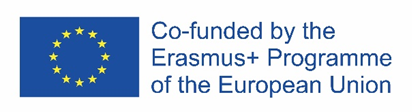 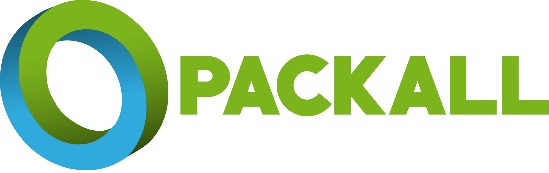 LCA
Valutazione del ciclo di vita(Life Cycle Assessment)
Lo strumento di gestione ambientale che valuta i rischi ambientali associati a un sistema di prodotto o ad un’operazione
Identifica e quantifica i materiali e l'energia utilizzati e i rifiuti rilasciati nei componenti dell'ambiente
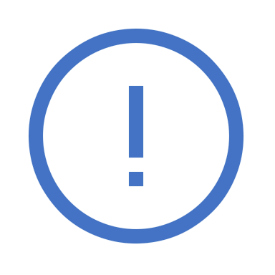 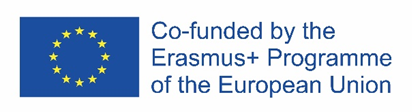 Le fasi dell'implementazione della LCA
1. Preparazione per la produzione - dall'estrazione di materie prime e dalla fornitura di energia
2. Processo di produzione
3. Consumo
4. Gestione dei rifiuti.

LCA nel contesto di nuovi e biomateriali
LCA
Strategie e modelli di business
Catena del valore circolare (Circular value chain)
Piattaforma di condivisione
Catena di approvvigionamento circolare
Prodotto come servizio
Recupero e riciclo
Estensione della durata del prodotto
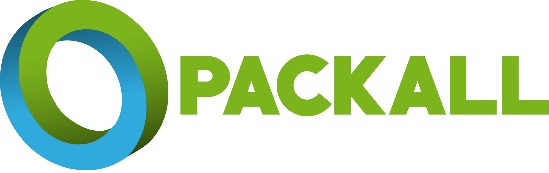 Sostenibilità dei nuovi materiali e dei biomateriali nel contesto della trasformazione dell'economia circolare
l'obiettivo europeo di ridurre il contenuto riciclabile nei rifiuti collocati in discarica (direttiva CE sulle discariche), 
biodegradabilità o compostabilità
riduzione del collocamento in discarica come opzione di fine vita per il materiale di imballaggio
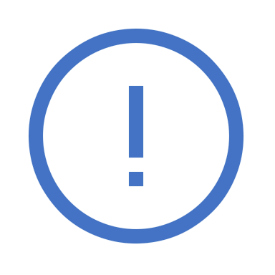 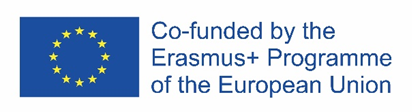 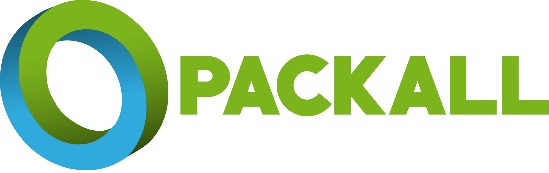 Norme dell'UE in materia di imballaggi e rifiuti di imballaggio, compresa la progettazione e la gestione dei rifiuti
La direttiva sugli imballaggi mira a:
armonizzare le misure nazionali in materia di imballaggio e gestione dei rifiuti di imballaggio
fornire un elevato livello di protezione ambientale
garantire il buon funzionamento del mercato interno
Esempi di biomateriali:
metalli, ceramica, vetro e polimeri
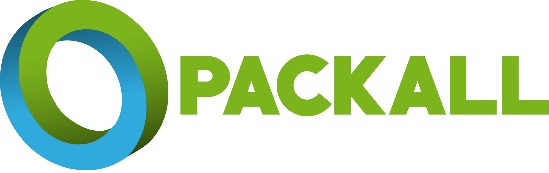 Definizioni
Le bioplastiche costituiscono una vasta gamma di materiali e prodotti biobased, biodegradabili/compostabili o entrambi (Fonte; Glossario – European Bioplastics e.V. (european-bioplastics.org)
Biodegradabile - in grado di decomporsi rapidamente da microrganismi in condizioni naturali (aerobiche e/o anaerobiche). La maggior parte dei materiali organici, come gli scarti alimentari e la carta, sono biodegradabili (Fonte: biodegradabile — Agenzia europea dell'ambiente (europa.eu)
Compostabilità - è una caratteristica di un prodotto, imballaggio o componente associato che gli consente di biodegradarsi in condizioni specifiche (ad esempio una certa temperatura, un periodo di tempo, ecc.) (fonte: non è una definizione giuridica ma invocata nei documenti dell'UE)
Plastiche a base biologica - Una plastica, le cui unità costituzionali sono interamente o parzialmente costituite da biomassa (CEN TR 15932) (fonte: https://www.cen.eu/ )
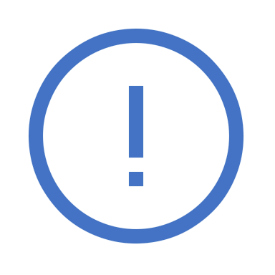 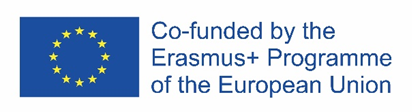 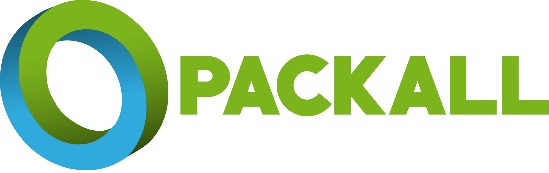 Il futuro delle materie plastiche nel settore della plastica da imballaggio
Plastiche Bio-based:
sostengono una "economia circolare" 
vanno bene per l'ambiente 
possono essere riciclate 

Per ulteriori informazioni, visitare: www.european-bioplastics.orgtwitter.com/EUBioplastics
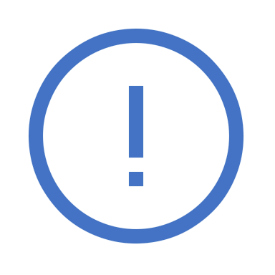 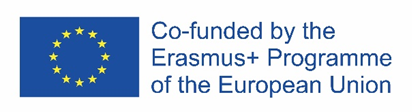 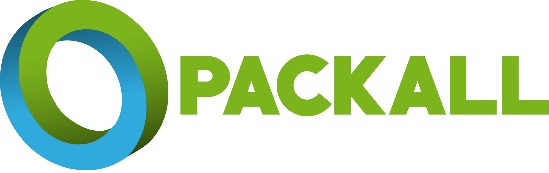 Come ridurre la plastica nel settore degli imballaggiGli esempi di biomateriali utili
Termoretraibile in bioplastica / compostabile - la bioplastica è costituita da una resina a base vegetale chiamata Mater-Bi. Sostituisce il tradizionale termoretraibile monouso per frutta e verdura 
Nuatan - una nuova e innovativa plastica naturale biodegradabile 
creato per ridurre gli sprechi negli oceani e nei laghi. Ottiene la riduzione dei rifiuti in quanto il materiale può essere tranquillamente mangiato da animali acquatici o compostato.
Notpla - è un materiale rivoluzionario a base di alghe e piante. Si biodegrada in settimane, naturalmente.
THREEANGL - Azienda canadese che ha progettato un deodorante naturale in innovativi contenitori biodegradabili realizzati con residui agricoli.
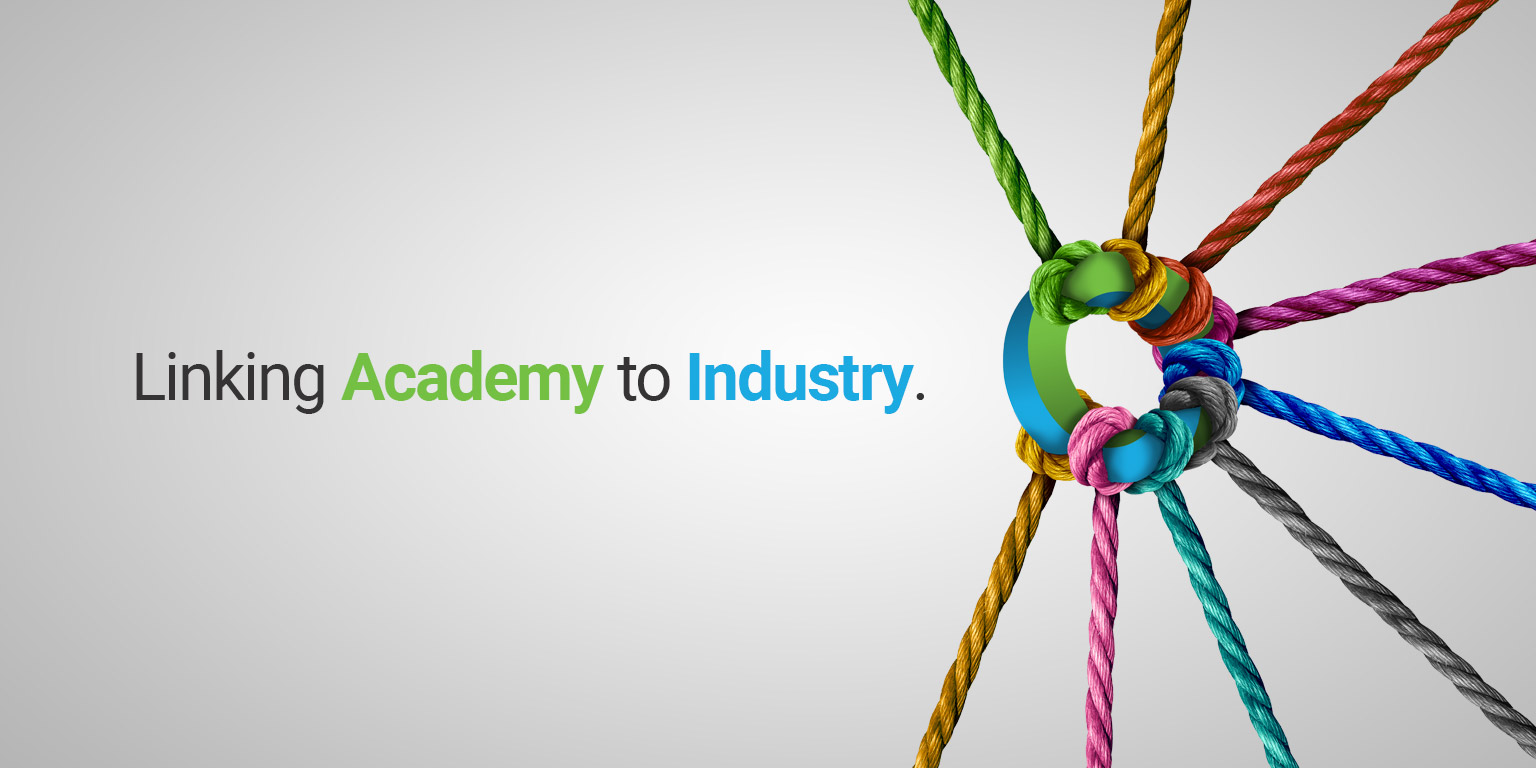 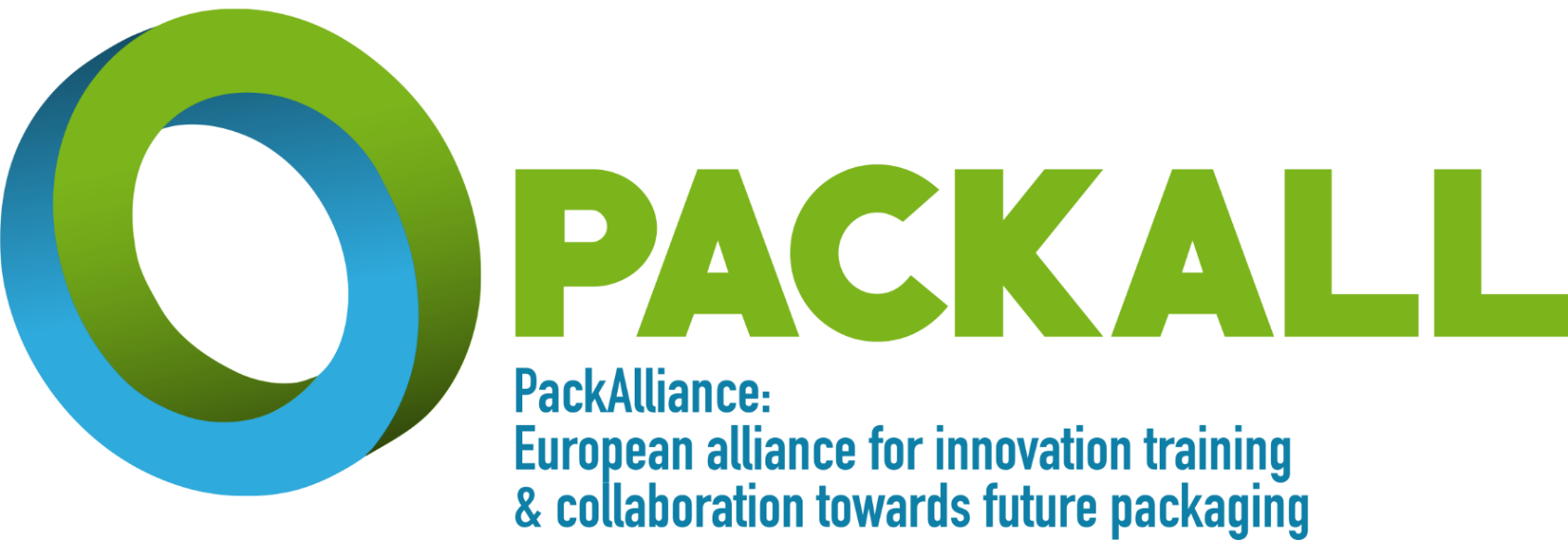 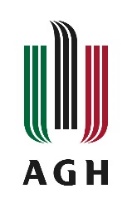 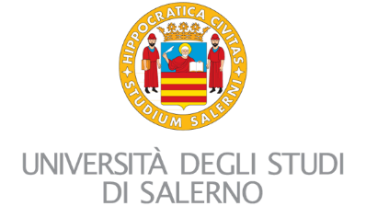 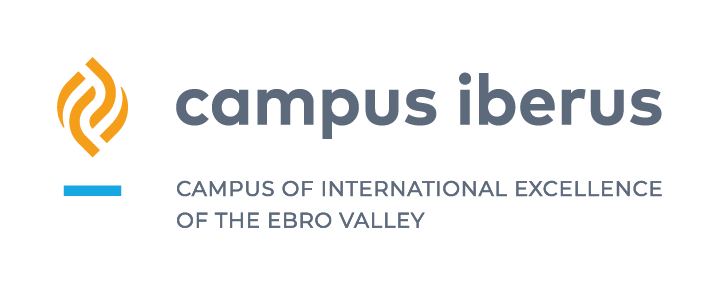 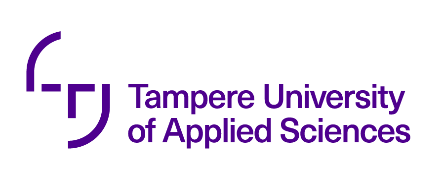 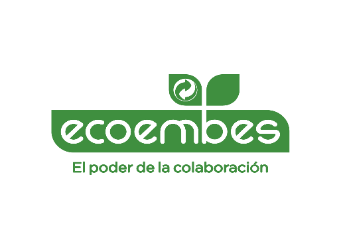 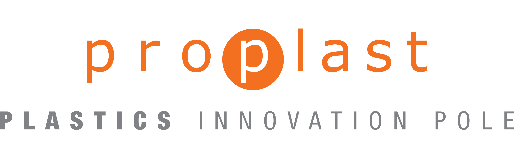 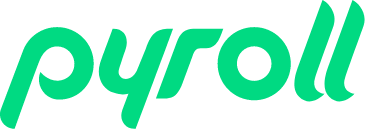 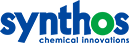 Copyright: CC BY-NC-SA 4.0:  https://creativecommons.org/licenses/by-nc-sa/4.0/
With this license, you are free to share the copy and redistribute the material in any medium or format. You can also adapt remix, transform and build upon the material.
However only under the following terms:
Attribution — you must give appropriate credit, provide a link to the license, and indicate if changes were made. You may do so in any reasonable manner, but not in any way that suggests the licensor
endorses you or your use.
NonCommercial — you may not use the material for commercial purposes.
ShareAlike — if you remix, transform, or build upon the material, you must distribute your contributions under the same license as the original.
No additional restrictions — you may not apply legal terms or technological measures that legally restrict others from doing anything the license permits.
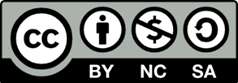 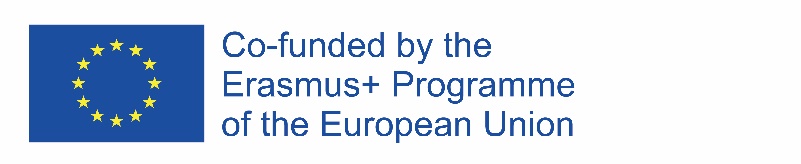 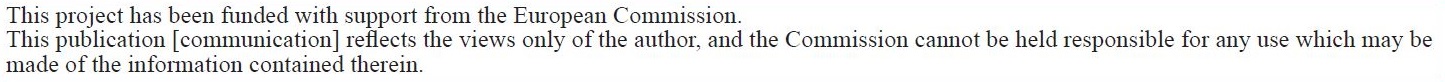